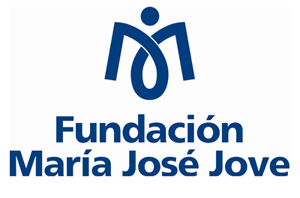 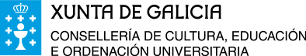 ASPECTOS CLÍNICOS DEL TDAH II
Curso “Tratamiento del TDAH en el Ámbito Educativo”
PUNTOS A TRATAR
Etiología y fisiopatología del TDAH
Tratamiento multimodal 
Indicaciones del Tratamiento Farmacológico.
Tipos de Tratamiento Farmacológico:
Fármacos Estimulantes.
 Fármacos No estimulantes.
Tratamientos farmacológicos de segunda línea. 
Mitos y Errores sobre el Tratamiento Farmacológico.
Aspectos genéticos
Neuroanatómico
Neuroquímico
Etiología del TDAH
El TDAH es un trastorno del neurodesarrollo heterogéneo con múltiples etiologías posibles.
TDAH
Lesiones del SNC
Factores
ambientales
Etiología del TDAH
Es un Trastorno de origen Biológico. 
Etiología Multifactorial: hay múltiples caminos para llegar al TDAH y en distintos individuos confluirán la influencia de distintos factores de riesgo.

La predisposición a padecer síntomas de TDAH forma parte de la constitución de determinadas personas.

El hecho de tener o no tener TDAH forma parte del individuo desde su nacimiento.
[Speaker Notes: El 80% del cuadro estaría explicado por factores geneticos (relevancia en el desarrollo del TDAH). Estimada en estudios gemelos/ adoptivos. Heredabilidad muy alta en comporación a otras patologías psiquiatricas.]
Etiología del TDAH Hipótesis Multifactorial
Factores Ambientales
 (no específicos de TDAH)
Prenatales
Perinatales
Postnatales
Factores Genéticos
(DRD4,DAT1,DRD5,DAT5
         

Riesgo  Cuantitativo
80% 
HEREDABILIDAD
( Faraone,Perlis,2005)
Influencia en la maduración cerebral
Alteraciones Neuroanatómicas/ Alteraciones Neuroquímicas

TDAH = TRASTORNO NEUROBIOLÓGICO
Factores de riesgo pre y perinatales
Riesgo de padecer TDAH en hijos de  un padre afecto: 60-90%
Brookes et al,2006;Waldman y Gizer,2006
[Speaker Notes: Sería conveniente:

SENSIBILIZAR a la población general, y a los políticos en particular, sobre los factores de riesgo CONOCIDOS con el objetivo de REDUCIR/ELIMINAR el mayor número posible.]
Heredabilidad del TDAH
Esquizofrenia
Altura
[Speaker Notes: Sería conveniente:
Seguir a los niños hiperactivos hasta la edad adulta y SENSIBILIZARLOS sobre su problemática, ALERTARLOS para realizar una detección precoz en su posible descencencia, y ADIESTRARLOS para el manejo de la misma.]
Estudios genéticos en el TDAH
% agregación familiar
% concordancia en gemelos
Biederman et al, 1990
Concordancia mayor en Monozigóticos  ( 50-80%)
frente a Dizigóticos (30-40%)
[Speaker Notes: Genetic risk high but not complete
Incomplete penetrance
Non genetic risks
Variable expression]
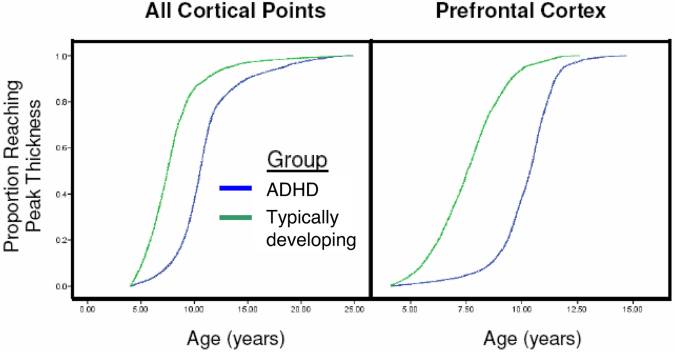 Curvas de Kaplan-Meyer:  Puntos corticales que han alcanzado el máximo grosor cerebral con la edad. La edad media a la que el 50% de los puntos alcanza su máximo difiere en grupo TDAH versus control
Shaw et al, PNAS,2007
Reducción Anterior de  actividad en Circunvolución Cingulada en TDAH
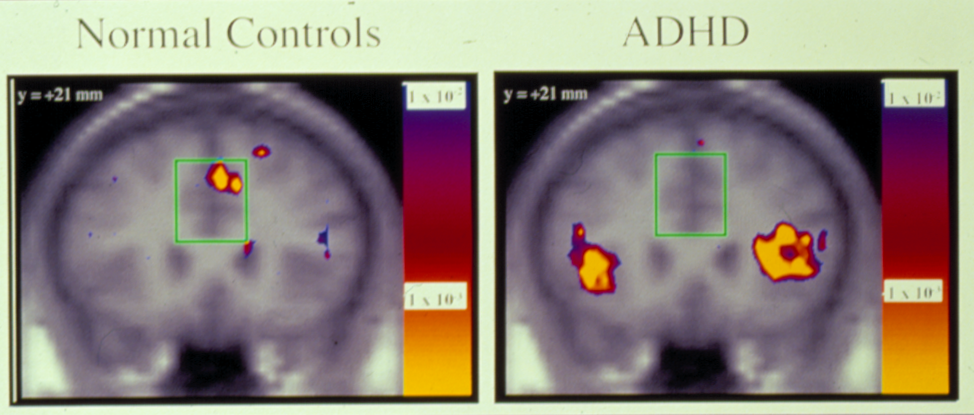 Tarea cognitiva: Stroop
Fallos del cerebro en TDAH para utilizar una vía normal en el procesamiento de la información
MGH-NMR Center & Harvard- MIT CITP; Bush G, et al. Biol Psychiatry. 1999;45(12):1542-1552.
[Speaker Notes: Slide 14: A Variety of Functional & Structural Differences Appear in the ADHD Brain  
 
Within the past decade, imaging studies using MRI or CT have demonstrated structural differences between the ADHD brain and the normal brain. These studies have consistently shown that the prefrontal cortex, and two basal ganglia — the caudate nucleus and the globus pallidus — are significantly smaller in children with ADHD. These are the very areas of the brain that regulate attention. Thus, these findings are consistent with functional studies of the ADHD brain

Most recently, it was found that the vermis region of the cerebellum is smaller in children with ADHD. Although the exact function of this region is not known, evidence suggests that it may function in regulating motivation.

Bush G, Fraizer JA, Rauch SL. Anterior cingulate cortex dysfunction in ADHD revealed by MRI and the Counting Stroop. Biol Psychiatry. 1999;45(12):1542-1552.]
Estudios de Neuroimagen Funcional
Algunos estudios han demostrado la “reversibilidad” de las alteraciones funcionales con el tratamiento con Metilfenidato.
DESPUÉS
ANTES
Mejora actividad metabólica 
cortical con estimulantes
http://news.biocompare.com/newsstory.asp?id=16586
[Speaker Notes: Desde 1937 se sabe que los estimulantes (anfetamina) mejoran los síntomas del TDAH
Y desde la década de los 90 se ha comprobado que los estimulantes incrementan la actividad metabólica cerebral
http://news.biocompare.com/newsstory.asp?id=16586

Desde 1937 se sabe que los estimulantes (anfetamina) mejoran los síntomas del TDAH
Y desde la década de los 90 se ha comprobado que los estimulantes incrementan la actividad metabólica cerebral
http://news.biocompare.com/newsstory.asp?id=16586]
Circuitos Neuronales afectados en TDAH
Convergencia hallazgos Neuroanatómicos y Neurofuncionales
Alteración de un CIRCUITO ESPECÍFICO en TDAH:

Regiones PREFRONTALES (derecha)
Ganglios de la base
Cerebelo
BASES NEUROBIOLÓGICAS DE LA ATENCIÓN
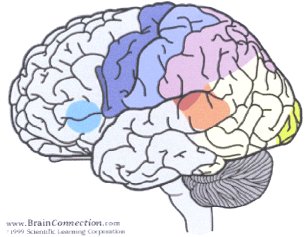 REGION PREFRONTAL
REGION SUBCORTICAL
CEREBELO
DISFUNCIÓN CIRCUITOS FRONTO- SUBCORTICALES 
( REGIONES PREFRONTALES Y GANGLIOS BASALES).
Fisiopatología del TDAH
La dopamina (DA) y la Noradrenalina (NA) son los transmisores fundamentales de los circuitos asociados al TDAH (implicados en síntomas y mecanismos de acción de estimulantes).
 
En TDAH habrá una disminución y desequilibrio en sistemas DA y NA.

Menor proporcionalidad de DA y NA, localizada en ciertas regiones cerebrales ( Lóbulos frontales/ganglios de la base).

Evidencias en base a estudios de diversas índoles: Hallazgos  de Genética Molecular, Estudios con animales, Estudios con Neuroimagen Funcional, Estudios Neurofarmacológicos (mecanismo de acción de medicamentos para tratar el TDAH).
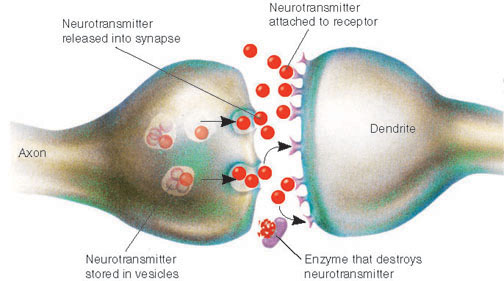 Transmisión de catecolaminas y TDAH
TDAH:
Aumento de actividad del sistema Transportador de Dopamina
Disminución en la Sensibilidad de Receptores
Impulso 
nervioso
TH
Dopamina
Noradrenalina
Transportador
Sinapsis
Receptores
Wilens & Spencer. Amph Pharm, 1998
[Speaker Notes: Estudios Moleculares sobre el funcionamiento cerebral. Que sucede en los espacios intersinápticos. Que pasa con las sustancias químicas que pasan información entre las neuronas.]
http://www.tdahytu.es/tdah-y-el-cerebro/
TRATAMIENTO DEL TDAH
El profesional clínico = coordinador (tratamiento Multimodal):
Fortaleciendo una cooperación estrecha entre padres, paciente, y escuela.

Es un trastorno crónico: 
Necesita continuos planteamientos terapéuticos ante situaciones problemáticas de nueva aparición.
Indicado proceder con pruebas de retirada de medicación para valorar  la necesidad de continuidad de tratamiento (30-50% presentarán todavía síntomas en edad adulta).

El plan terapéutico individualizado:
De acuerdo a  los síntomas de TDAH, comorbilidad asociada , limitación funcional (relaciones sociales,/familiares), impacto académico.
Establecer  objetivos terapéuticos concretos.
Problemasemocionales
TDAH
Problemas
De aprendizaje
Académicos
Problemas
De conducta
Objetivos Sintomáticos semi-específicos
Inatención
Hiperactividad
Impulsividad
[Speaker Notes: ANÁLISIS FUNCIONAL]
TRATAMIENTO DEL TDAH: TIPOS
Tratamiento MultiModal 

Tratamiento Farmacológico 
	(aborda elementos biológicos centrales).

Terapia Conductual
Terapia
Combinada
Reeducaciones Psicopedagógicas
	(apoyo escolar).

Psicoeducación  (orientación a padres y profesores)
Apoyo al paciente (terapia cognitiva, Técnicas de autocontrol emocional, relajación,…)
Intervención 
Psicosocial
(actitudes/estrategias
de vida del paciente 
y familia).
[Speaker Notes: T. conductual: entrenamiento a padres en el manejo conductual de los síntomas]
EVIDENCIAS CIENTIFICAS QUE APOYAN TRATAMIENTO MULTIMODAL
El informe de consenso de la NIMH (National Institute of Mental Health) publicado en Febrero de 2000 insiste no solamente en la demostrada eficacia del tratamiento farmacológico en el TDAH  sino también asigna a las terapias comportamentales y a los tratamientos combinados (multimodales) un papel relevante en el abordaje terapéutico del TDAH (Jensen., 2000, Pelham et al., 1998, Spencer et al., 1996).
No obstante el informe de consenso internacional sobre TDAH Y Trastornos de Conducta (Febrero 2003 revisado) da al tratamiento farmacológico el papel protagonista con un tratamiento psicosocial como coadyuvante (Kutcher, Aman, Brooks, vanDaalen, Fegrt, Findling, Greenhill, Huss, Kusumakar, Pine, Taylor y Tyano)
EVIDENCIAS CIENTIFICAS QUE APOYAN TRATAMIENTO MULTIMODAL:GPC y Consensus Internacionales
NICE -National Insitute for Health and Clinical Excellence(Reino Unido). 2008
SIGN- Scotish Intercollegiates Guidelines Network. 2001
AACAP-American Academy of Child and Adolescent Psychiatry (EE.UU.) 1997/ rev.2007.
CCHMC- Cincinnati Children´s Hospital Medical Center (EE.UU.). 2004.
European Clinical Guidelines for hyperkinetic disorder,2004:European Network for Hyperkinetic Disorders/ ESCAP (European Society for Child and Adolescent Psychiatry).
Global consensus on ADHD/HKD,2005.
Estudio MTA:Multimodal Treatment Study
Tasa de éxito expresada  en % de pacientes que alcanzan una respuesta excelente al final del periodo de tratamiento según el criterio operativo previamente definido.
*
n = 579
n.s.
n.s.
Tto.
Combinado
Farm.
Controlado
Conductual
Habitual
Modificado de Swanson et al. J Am Acad Child Adolesc Psychiatry, 2001, 40(2):168-179
[Speaker Notes: En los cuatro casos se reducen los síntomas de forma significativa, el grupo farmacologico y el combinado son estadísticamente superiores al conductual y al comunitario en cuanto a los síntomas nucleares del trastorno. 
El tratamiento combinado ofrece modestas pero importantes ventajas, permite por ejemplo reducir la cantidad de fármaco a utilizar, incrementa el grado de satisfacción de padres y maestros, y mejora las habilidades sociales de los niños. 
El resultado mas destacado es que el algoritmo farmacológico por si solo era más efectivo que el tratamiento conductual solo o el tratamiento desde la comunidad. 
Con el tratamiento combinado se obtenía una mayor mejoría en los síntomas no nucleares del TDAH, como la ansiedad 
Concretando según las puntuaciones de los padres los niños con medicación solamente y los niños en el grupo de tratamiento combinado puntuaban mejor en inatención y en conducta impulsiva que los niños con tratamiento conductual. Los maestros también observaban estas diferencias pero solo respecto a las valoraciones sobre la atención. Al establecer un parámetro único que valore el nivel de éxito del tratamiento se obtienen resultados similares: el 62% de los individuos del grupo de tratamiento combinado y del grupo de tratamiento farmacológico obtiene este nivel de éxito preestablecido mientras que solo el 30% de los individuos de los otros dos grupos de tratamiento lo consiguen. 
El tratamiento multimodal produce un 12% mas de éxitos que el tratamiento unimodal con solo medicación (68% versus 56%). 
Los niños con TDAH con trastornos comórbidos añadidos o con menos recursos familiares más probablemente se beneficien del tratamiento combinado y del psicosocial. Swanson et al (2001)
Estos dos grupos se diferenciaban significativamente del grupo del tratamiento en la comunidad en las puntuaciones de los padres y maestros de los síntomas nucleares del TDAH. Esto no ocurría entre el grupo de tratamiento conductual único y el grupo de tratamiento en la comunidad. 
Al controlar el tamaño de la muestra se observan que las diferencias entre el tratamiento combinado y el farmacológico son más evidentes, considerando que el 58% de la muestra responde mejor al tratamiento combinado que al farmacológico (Conners et al. 2001)
Las puntuaciones en los otros parámetros (agresividad, síntomas internalizantes, habilidades sociales y relación padres-niños) no presentaban diferencias significativas entre el grupo de tratamiento únicamente farmacológico y el grupo con solo tratamiento conductual. 
El grupo combinado se diferenciaba del grupo con solo tratamiento conductual en la agresividad puntuada por los padres y en los síntomas internalizantes valorados por los padres, también en las puntuaciones de rendimiento académico en lectura. No se observaron diferencias significativas en ningún parámetro entre el grupo combinado y el grupo con solo tratamiento farmacológico. 
Estos dos grupos se diferenciaban significativamente del grupo del tratamiento en la comunidad en las puntuaciones de los padres y maestros de los síntomas nucleares del TDAH. Esto no ocurría entre el grupo de tratamiento conductual único y el grupo de tratamiento en la comunidad. 




En los cuatro casos se reducen los síntomas de forma significativa, el grupo farmacologico y el combinado son estadísticamente superiores al conductual y al comunitario en cuanto a los síntomas nucleares del trastorno. 
El tratamiento combinado ofrece modestas pero importantes ventajas, permite por ejemplo reducir la cantidad de fármaco a utilizar, incrementa el grado de satisfacción de padres y maestros, y mejora las habilidades sociales de los niños. 
El resultado mas destacado es que el algoritmo farmacológico por si solo era más efectivo que el tratamiento conductual solo o el tratamiento desde la comunidad. 
Con el tratamiento combinado se obtenía una mayor mejoría en los síntomas no nucleares del TDAH, como la ansiedad 
Concretando según las puntuaciones de los padres los niños con medicación solamente y los niños en el grupo de tratamiento combinado puntuaban mejor en inatención y en conducta impulsiva que los niños con tratamiento conductual. Los maestros también observaban estas diferencias pero solo respecto a las valoraciones sobre la atención. Al establecer un parámetro único que valore el nivel de éxito del tratamiento se obtienen resultados similares: el 62% de los individuos del grupo de tratamiento combinado y del grupo de tratamiento farmacológico obtiene este nivel de éxito preestablecido mientras que solo el 30% de los individuos de los otros dos grupos de tratamiento lo consiguen. 
El tratamiento multimodal produce un 12% mas de éxitos que el tratamiento unimodal con solo medicación (68% versus 56%). 
Los niños con TDAH con trastornos comórbidos añadidos o con menos recursos familiares más probablemente se beneficien del tratamiento combinado y del psicosocial. Swanson et al (2001)
Estos dos grupos se diferenciaban significativamente del grupo del tratamiento en la comunidad en las puntuaciones de los padres y maestros de los síntomas nucleares del TDAH. Esto no ocurría entre el grupo de tratamiento conductual único y el grupo de tratamiento en la comunidad. 
Al controlar el tamaño de la muestra se observan que las diferencias entre el tratamiento combinado y el farmacológico son más evidentes, considerando que el 58% de la muestra responde mejor al tratamiento combinado que al farmacológico (Conners et al. 2001)
Las puntuaciones en los otros parámetros (agresividad, síntomas internalizantes, habilidades sociales y relación padres-niños) no presentaban diferencias significativas entre el grupo de tratamiento únicamente farmacológico y el grupo con solo tratamiento conductual. 
El grupo combinado se diferenciaba del grupo con solo tratamiento conductual en la agresividad puntuada por los padres y en los síntomas internalizantes valorados por los padres, también en las puntuaciones de rendimiento académico en lectura. No se observaron diferencias significativas en ningún parámetro entre el grupo combinado y el grupo con solo tratamiento farmacológico. 
Estos dos grupos se diferenciaban significativamente del grupo del tratamiento en la comunidad en las puntuaciones de los padres y maestros de los síntomas nucleares del TDAH. Esto no ocurría entre el grupo de tratamiento conductual único y el grupo de tratamiento en la comunidad. 




En los cuatro casos se reducen los síntomas de forma significativa, el grupo farmacologico y el combinado son estadísticamente superiores al conductual y al comunitario en cuanto a los síntomas nucleares del trastorno. 
El tratamiento combinado ofrece modestas pero importantes ventajas, permite por ejemplo reducir la cantidad de fármaco a utilizar, incrementa el grado de satisfacción de padres y maestros, y mejora las habilidades sociales de los niños. 
El resultado mas destacado es que el algoritmo farmacológico por si solo era más efectivo que el tratamiento conductual solo o el tratamiento desde la comunidad. 
Con el tratamiento combinado se obtenía una mayor mejoría en los síntomas no nucleares del TDAH, como la ansiedad 
Concretando según las puntuaciones de los padres los niños con medicación solamente y los niños en el grupo de tratamiento combinado puntuaban mejor en inatención y en conducta impulsiva que los niños con tratamiento conductual. Los maestros también observaban estas diferencias pero solo respecto a las valoraciones sobre la atención. Al establecer un parámetro único que valore el nivel de éxito del tratamiento se obtienen resultados similares: el 62% de los individuos del grupo de tratamiento combinado y del grupo de tratamiento farmacológico obtiene este nivel de éxito preestablecido mientras que solo el 30% de los individuos de los otros dos grupos de tratamiento lo consiguen. 
El tratamiento multimodal produce un 12% mas de éxitos que el tratamiento unimodal con solo medicación (68% versus 56%). 
Los niños con TDAH con trastornos comórbidos añadidos o con menos recursos familiares más probablemente se beneficien del tratamiento combinado y del psicosocial. Swanson et al (2001)
Estos dos grupos se diferenciaban significativamente del grupo del tratamiento en la comunidad en las puntuaciones de los padres y maestros de los síntomas nucleares del TDAH. Esto no ocurría entre el grupo de tratamiento conductual único y el grupo de tratamiento en la comunidad. 
Al controlar el tamaño de la muestra se observan que las diferencias entre el tratamiento combinado y el farmacológico son más evidentes, considerando que el 58% de la muestra responde mejor al tratamiento combinado que al farmacológico (Conners et al. 2001)
Las puntuaciones en los otros parámetros (agresividad, síntomas internalizantes, habilidades sociales y relación padres-niños) no presentaban diferencias significativas entre el grupo de tratamiento únicamente farmacológico y el grupo con solo tratamiento conductual. 
El grupo combinado se diferenciaba del grupo con solo tratamiento conductual en la agresividad puntuada por los padres y en los síntomas internalizantes valorados por los padres, también en las puntuaciones de rendimiento académico en lectura. No se observaron diferencias significativas en ningún parámetro entre el grupo combinado y el grupo con solo tratamiento farmacológico. 
Estos dos grupos se diferenciaban significativamente del grupo del tratamiento en la comunidad en las puntuaciones de los padres y maestros de los síntomas nucleares del TDAH. Esto no ocurría entre el grupo de tratamiento conductual único y el grupo de tratamiento en la comunidad.]
Estudio MTA: Multimodal Treatment Study (1999)
Es el primer estudio clínico de la historia, centrado en un  Trastorno Infantil.
Estudio de referencia  en el tratamiento del TDAH.
Co-patrocinado por el NIMH (National Institute of Mental Health) y el Department of Education del gobierno de EE.UU. 
Estudio multicéntrico (intervienen 6 equipos de investigación independientes) y randomizado de 14 meses de seguimiento
Muestra de 579 niños con TDAH subtipo combinado y edades comprendidas entre 7 años – 9. años y 9 meses. Incluyen pacientes con trastornos comórbidos : trastorno de conducta (TC), negativismo desafiante (TND)  y trastorno de ansiedad (TA).
La población del estudio procede de diferentes lugares (escuelas, consultas pediátricas y centros de salud mental).
Estudio MTA: Multimodal Treatment Study
Objetivos:  comparar la eficacia a largo plazo (14 meses) de diferentes modalidades de tratamiento del TDAH
Hipótesis a resolver (eficacia):
	- ¿ Son comparables los resultados obtenidos con medicación y con terapia conductual?
	- ¿Muestra la terapia combinada mejores resultados que con las terapias por separado?
	- ¿Difieren las otras  3 opciones terapéuticas respecto al tratamiento “naturalístico” o habitual?
MTA Cooperative Group. Arch Gen Psychiatry 1999;56:1073–1086
Estudio MTA: Resultados
Mejores resultados en sintomatología primaria del TDAH en el grupo de medicación y el combinado, siendo significativamente superiores a los de tratamiento conductual y comunitario.
No diferencias significativas en cuanto a efectividad entre el grupo de medicación y el combinado.
En otros dominios funcionales ( habilidades sociales, académicas, relaciones parentales) y comorbilidad asociada, el TRATAMIENTO COMBINADO si parecía mostrar más beneficios que cualquiera  de los otros grupos.
El T. Combinado permite reducir la cantidad de fármaco a utilizar e incrementa el grado de satisfacción de padres y maestros.

Niños con TA comórbido y sobretodo con TC sobreañadidos, mostraban ganancias adicionales con T.COMBINADO Y T. CONDUCTUAL.
TRATAMIENTO DEL TDAH:TERAPIA CONDUCTUAL
Entrenamiento a padres/profesores en el manejo conductual y con vistas a mejorar el control emocional.
	Técnicas para disminuir/eliminar conductas alteradas: 
	retirada de atención,  tiempo fuera, coste respuesta,  sobrecorrección.
	Técnicas para el aumento de conductas adaptadas: refuerzo positivo, reconocimiento social, atención de los adultos

Indicaciones como Tratamiento único: limitación funcional mínima derivada de los síntomas de TDAH, diagnóstico de TDAH dudoso, grandes diferencias entre padres/profesores en cuanto a síntomas descritos y nivel de gravedad.
TRATAMIENTO DEL TDAH:INTERVENCION PSICOPEDAGÓGICA
Apoyo escolar será fundamental
Formación en técnicas de estudio y organización/planificación de tareas
Adaptación a las estrategias de instrucción en el aula.
Adaptar estrategias de evaluación de conocimientos.
Recomendaciones físicas/estructurales
Recomendaciones para la ejecución de tareas.
Estrategias específicas de intervención en función de dificultades de aprendizaje.
En caso de retraso académico evidente valorar (EOE) necesidad de refuerzo y adaptación curricular.
TRATAMIENTO DEL TDAH: PSICOEDUCACION
Se recomienda en todos los casos (padres, profesores).
Información sobre causas del trastorno clínica, evolución, alternativas terapéuticas y riesgo de no empezar el tratamiento, manejo de situaciones concretas.
Orientaciones a la familia (rutinas, orden, normas claras/sencillas,…).
Estimular conductas de atención para tareas escolares en entorno doméstico.
TRATAMIENTO DEL TDAH:TERAPIA COGNITIVA DEL NIÑO
Autoevaluación
Autoinstrucciones
Autorefuerzo
Entrenamiento en Habilidades Sociales
Entrenamiento en resolución de problemas
RECOMENDACIONES TRATAMIENTO MULTIMODAL, GUÍA NICE
Niños en edad Preescolar.
 Entrenamiento conductual a padres (EP) y programas educativos (PE).
Niños en edad escolar y adolescentes con TDAH moderado/moderada limitación funcional.
No indicar tratamiento farmacológico como primera opción. En su lugar recomienda EP/PE y tratamiento individual o grupal (CBT/ Habilidades sociales) para el paciente.
Niños en edad escolar y adolescentes con TDAH severo/severa limitación funcional
 Tratamiento  Farmacológico como primera opción.
TRATAMIENTO FARMACOLÓGICO DEL TDAH
Si no hay contraindicación se deberá medicar a cualquier niño con TDAH grave o con impacto funcional secundario al TDAH:
Aprendizaje escolar.
Relaciones familiares.
Relaciones interpersonales.
Adaptación social en general.
htpp://www.tdahytu.es/tratamiento-farmacologico/
Tratamiento farmacológico: Generalidades
Para la elección del fármaco debe tenerse en cuenta: comorbilidad psiquiátrica, efectos secundarios, adherencia al tratamiento  potencial de abuso y preferencia de los padres tras ser informados por el médico.

Previa instauración de un fármaco: historia médica completa, especialmente síntomas cardiovasculares (síncope, disnea,..). Si AF de cardiopatía: EKG/ estudio cardiaco). Registro basal de TA, FC, Peso y Talla.

La eficacia del tratamiento dependerá del contexto (escuela, familia) y de la gravedad de los síntomas y/o trastornos asociados.
¿Por qué tratar?
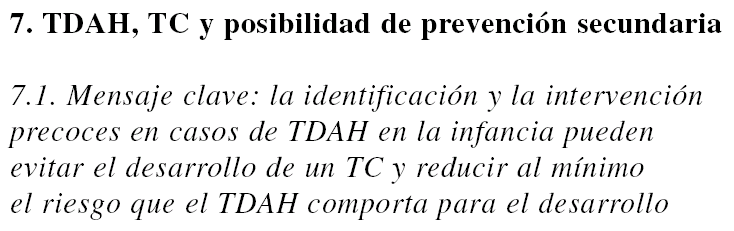 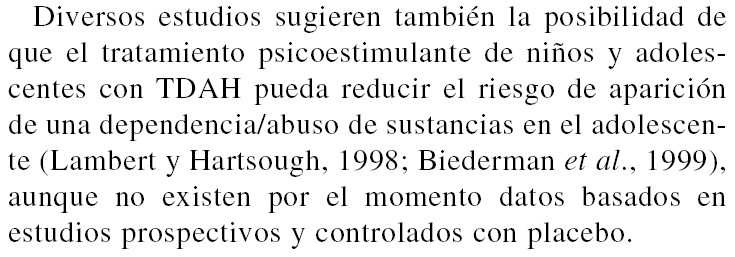 Tratamiento farmacológico: Generalidades
Las medicaciones aprobadas para niños mayores de 6 años  y adolescentes son:

ESTIMULANTES (Metilfenidato-MPH y  Lixdesanfetamina).
 NO ESTIMULANTES (Atomoxetina-ATX y Guanfacina).

El criterio de la edad no es rígido, en algunos casos (AACAP,2007) es más que defendible su uso antes de los seis años debido a la repercusión funcional (valorar riesgo/beneficio).
Actúan incrementando la disponibilidad de dopamina y/o noradrenalina en el espacio intersináptico de circuitos fronto-estriatados (mejoran impulso cerebral).
TRATAMIENTO CON ESTIMULANTES
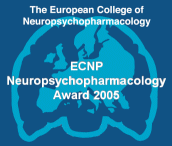 Más de 100 estudios en niños con TDAH avalan la eficacia de los psicoestimulantes. 
Experiencia de uso en niños y adolescentes desde hace más de 60 años.
Buen perfil de seguridad (efectos secundarios suelen ser reversibles y leves). 
La eficacia se mantiene en el tiempo (hasta 24 meses)
Factores predictores de respuesta a los psicoestimulantes
Taylor (1987):
Menor edad.
Alto nivel de inquietud motora.
Déficit de atención importante.
Torpeza motora.
Ausencia de trastorno emocional.

Buitelaar et al. (1995):
Menor edad.
Bajo nivel de ansiedad.
Coeficiente intelectual alto.
Altos niveles de desatención.
TRATAMIENTO CON ESTIMULANTES
Estudios realizados con niños, adolescentes y adultos han demostrado que :
65-75% de sujetos responden a tratamiento con estimulantes. 
¾ de los pacientes responden ya al primer estimulante empleado
cuando se emplea un segundo estimulante (en monoterapia) las tasas de respuesta se elevan todavía más hasta un 80-90%

Los avances farmacéuticos se han centrado en mejorar los sistemas de liberación del metilfenidato y procurar medicaciones con una duración de acción más larga. 

Los objetivos son: Simplificar el tratamiento, mejorar su adherencia y el control sintomático.
[Speaker Notes: Estimulantes: la medicacion eleva el nivel de alerta y actividad del SNC por tener una estructura y accion similar a las catecolaminas (DA,NA)
65-75% hasta el punto de dejar d e cumplir criterios diagnosticos con medicación]
EFECTIVIDAD CLÍNICA: ESTIMULANTES
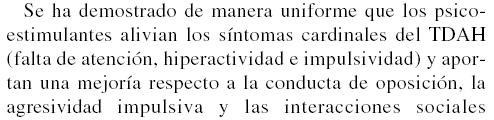 Efectos positivos  sobre la autoestima, motivación,  procesos cognitivos (rendimiento académico/ aprendizaje) , obediencia,  aumento de tareas, intensidad de las conductas,   comunicación disminuyendo el número de interacciones negativas y mejorando la adaptación social (compañeros, profesores) y familiar  (padres, hermanos,…).
Spencer et al 1996, Whilens 2002
[Speaker Notes: MEJORA EL NIVEL COGNITIVO ( ATENCION + MEMORIA A CORTO PLAZO Y EL APRENDIZAJE)
MEJORA A NIVEL CONDUCTUAL (]
TIPOS DE ESTIMULANTES: MPH versus LDX
Mecanismo de acción neuroquímica:

Anfetaminas ( LDX) : 

(+) liberación NA/DA, 
(-) Recaptación NA/DA 
(–) Monoamino oxidasa (MAO)

Metilfenidato (MPH) :
 (-) Recaptación DA/NA.

Excrección urinaria de catecolaminas 
Respuesta clínica en un mismo paciente.
Efectos subjetivos sobre el paciente
Mas potentes (mayor efecto 
con menor dosis)
ESTIMULANTES: METILFENIDATO  MPH
Fármacos simpaticomiméticos (NA/DA)  y de mayor experiencia (70% mejoría).
Los efectos beneficiosos del fármaco se evidencian de forma rápida ( primera semana)
 > 6 años y adolescentes con TDAH
Fármaco de mayor experiencia (70% mejoría).
Indicaciones: TDAH y comorbilidad (TC, TND)
Dosis: 1-2 mg/Kg/día; Conveniente comenzar con dosis bajas . Aumentar y/o disminuir según respuesta clínica y tolerancia.

FORMULACION DE MPH: 

Clorhidrato de liberación rápida:
Rubifen/Medicebran (2-4h; 2-3 veces/día)

Hidrocluro de liberación retardada
Medikinet (50% gránulos liberación I/R; 8-9 h)/ Equasym (30:70)
Concerta (tecnología OROS; 10-12 h)
Acción prolongada. Mejor cumplimiento. Menos efecto rebote.
[Speaker Notes: Menor uso ilegal  en acción prolongada.]
MPH (mg/ml)
Rubifen/ Medicebran
5	10	hours
MPH de liberación inmediata
Rápida absorción tras la administración oral ( pico plasmático: 1 hora y  vida media: 2- 4 horas)

Corta duración del efecto  requiere que se administren entre dos y tres veces al día para mantener su eficacia terapéutica.
100% IR
Concentración en plasma MPH de liberación inmediata
MPH  de liberación inmediata: Rubifen/Medicebran (5, 10, 20 mg)
Vida media 3-6 h y pico plasmático en 1-2 h.
La mejoría clínica comienza a los 30-60 minutos y dura 4-6 h. 

Dosis total repartida de dos a tres tomas/días ( mayor adherencia / riesgo de infradosificación).

 Ventaja:: precio económico y permite una dosificación fina y flexible. Se utiliza para ajustar la dosis de otras formas de MPH: por la tarde para prolongar su efecto o por la mañana para acelerar el inicio de su acción.

Inconvenientes: difícil adherencia terapéutica, se percibe el efecto on-off de los síntomas hasta tres veces al día, riesgo de estigmatización al tener que tomar un comprimido en el colegio.
[Speaker Notes: La dosis se suele aumentar 5-10mg al día- Dosis maxima 90 mg/día]
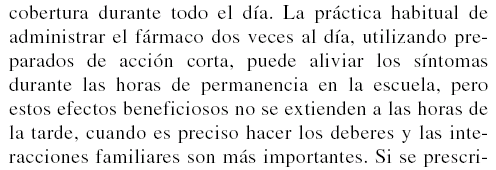 ----------------------------------
----------------------------------------
----------------------------------------------------------------------------------------------------
--------------------------------------------------------------------------
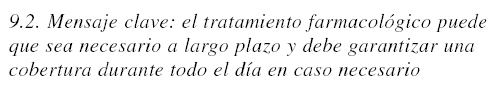 MPH de liberación intermedia
Medikinet
Equasym
50% IR 50% ER
30% IR 70% ER
5	10	hours
5	10	hours
Efecto terapéutico comienza a los 30 - 45 minutos tras su administración y se mantiene durante unas 8 horas con lo cual solo es necesario tomar una dosis al día.
Estas preparaciones están compuestas por un componente de liberación inmediata y un componente de liberación modificada ( diseñada para mantener la respuesta en la tarde sin tener que tomar una dosis al mediodía)
La duración del MPH coincide con la JORNADA ESCOLAR

20 mg de MPH de liberación intermedia =  10 mg + 10 mg de MPH de liberación inmediata
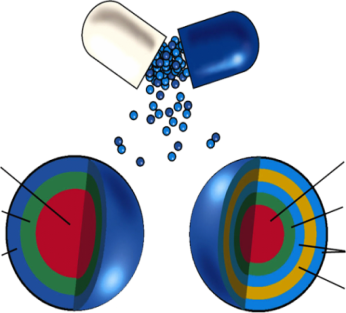 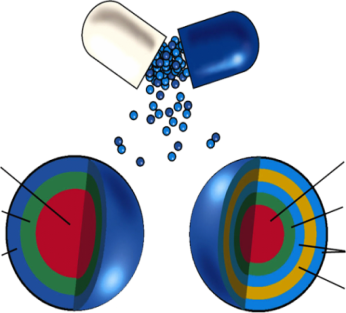 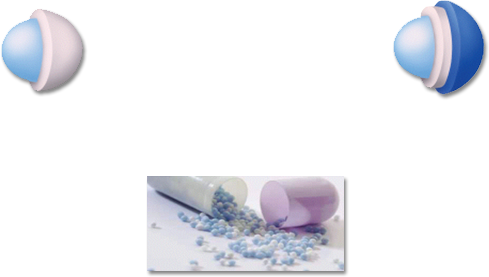 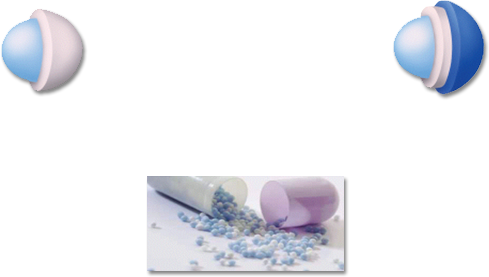 MPH de liberación intermedia: Equasym (10, 20, 30 mg)
Son cápsulas rellenas con dos tipos de gránulos (30% liberación inmediata y 70% liberación prolongada)
Inicio acción: 30-60 minutos. Duración: 8 h
Se pueden abrir y mezclar con alimentos, útil para niños con dificultades deglutorias.
Se prescribe una toma diaria 
Indicado en niños que requieran de una mayor control en el horario escolar
Ventajas: menor riesgo de insomnio de conciliación
Desventajas: Precio alto
[Speaker Notes: Subir dosis cada 6-8 días según respuesta clinica y tolerancia . Dosis maxima 100mg/día. LI se absoreve en PH acido del estomagoy los de LR en el más basico del intestino por ello la toma simultanea de antiacidos y bicarbonato puede retrasar absorcion de LI y un movimiento intestinal lento dificultar absorción de LP.]
MPH de liberación intermedia: Medikinet (10, 20, 30, 40 mg)
Son cápsulas rellenas con dos tipos de gránulos (50% liberación inmediata Y 50% liberación prolongada).
Inicio acción: 30-60 minutos. Duración: 8 h
Se pueden abrir y mezclar con comidas blandas (natillas, yogurt, mermelada), útil para niños con dificultades deglutorias.
Se prescribe una toma diaria aunque en ocasiones se necesitan (tareas escolares de tarde) dos tomas separadas unas cinco horas debido a que la duración del efecto es intermedia.
[Speaker Notes: Liberacion prolongada accion intermedia.
Primer pico 1.5 hora y2º pico a las 4 horas]
MPH de liberación prolongada
Concerta
5	10	hours
Libera MPH lentamente a través de un sistema de liberación controlada vía bomba osmótica ( Osmotic- Release Oral Sysstem: OROS).
Tras su administración oral se da una rápida subida en los niveles plasmáticos, con un pico inicial al cabo de 1 o 2 horas, manteniéndose el efecto terapéutico alrededor de 12 horas.

Diseñada para resultar efectiva durante todo el día
22% IR 78% ER
Water
Water
During Operation
MPH de liberación prolongada CONCERTA (18, 27, 36, 54 MG)
Cápsulas recubiertas de MPH liberación inmediata ( 22% de dosis total) y rellena de MPH que se libera gradualmente a lo largo de unas 12 h (mayor riesgo insomnio).
Pico plasmático no  tan rápido ni tan elevado como  MPH  liberación inmediata, lo que disminuye el riesgo del efecto rebote. 
Se recomienda iniciar el tratamiento con 18 mg/día y aumentar la dosis cada 6-8 días según respuesta clínica y tolerancia.

Dosis máxima recomendable según mayoría de GPC/ FDA : 72mg/día Agencia (a veces son necesarias, efectivas y seguras dosis superiores.

No partir la cápsula, tragar entera para no inutilizar el sistema de liberación osmótica de la misma (menor riesgo de abuso).
Estimulantes de liberación prolongada(acción media y larga)
Mayor ventajas sobre las formas de acción corta:

Mayor adherencia
Efecto más suave, gradual y estable a lo largo del día
Menor estigmatización
Menor riesgo de uso inadecuado y/o de abuso de medicación
Dosis máxima recomendable según mayoría de GPC : 72mg/día 

Su desventaja es el mayor precio
Necesidad de Nuevos Tratamientos para el TDAH
El Metilfenidato no es efectivo en un 30% de los casos

La posibilidad de éxito cuando se cambia a un segundo agente estimulante asciende al 90% (la efectividad es muy individual de manera que un paciente puede responder a un estimulante y no a otro).

Un grupo significativo de menores a tratamiento con Metilfenidato no lo toleran por sus efectos secundarios (insomnio, disminución de peso, problemas de crecimiento)

Existen casos donde por la problemática médica y/o psiquiátrica asociada los Estimulantes están contraindicados.
ESTIMULANTES: LISDEXANFETAMINA/ Elvanse
Fármacos simpaticomiméticos (NA/DA)

Indicado en niños  de 6 años a 18 años de edad  con TDAH

Fármaco con amplia experiencia en estudios clínicos de eficacia, seguridad y tolerabilidad:
2007 EEUU (“ supuestamente a día de hoy la más utilizada”) 
2010 Canadá.
2011 Brasil.
2013 Reino Unido, Alemania y Holanda .

Indicaciones
TDAH: fracaso en la respuesta previa al Metilfenidato y a la Atomoxetina
Se presume más efectiva en adolescentes que en niños (resultados del estudio pivotal europeo 6-17 años).
[Speaker Notes: Menor uso ilegal  en acción prolongada. Aprobada en Europa en diciembre del 2012.]
ESTIMULANTES: LISDEXANFETAMINA
Es un Profármaco ( molécula farmacológicamente inactiva)
 Tras su administración oral se absorbe rápidamente ( 1- 1.5 horas) desde el tracto gastrointestinal  y luego una vez pasa a la sangre se convierte a  d-anfetamina activa ( metabolismo por actividad hidrolítica de los eritrocitos).
Máximo pico de acción en torno a las 3.5 horas
Duración aproximada de la medicación  en torno a las 13 horas, con lo cual está diseñada para mantener su efecto durante todo el día
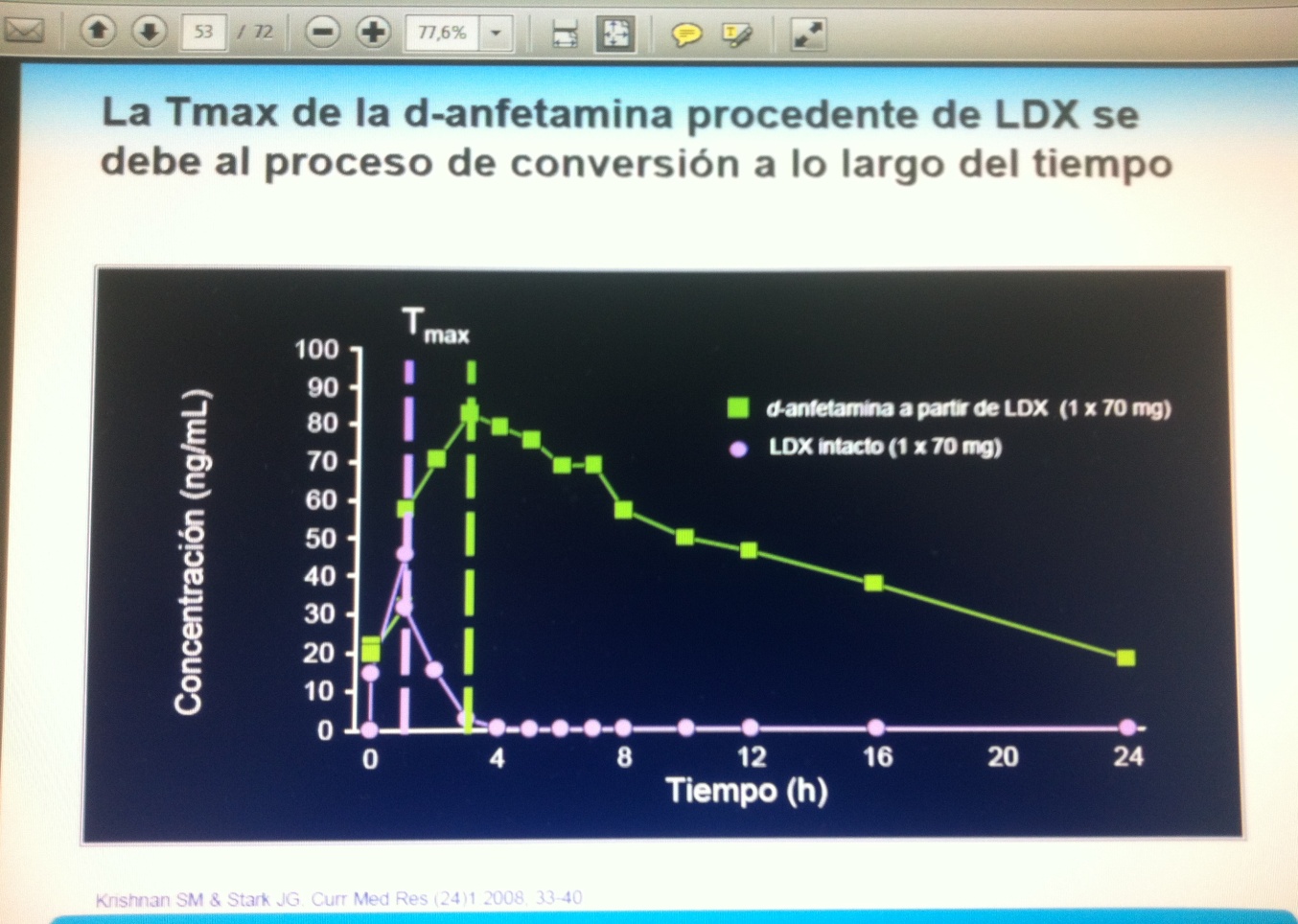 [Speaker Notes: Los alimentos ricos en grasas pueden llegar a retrasar su absorción hasta 4 horas (evitar desayunos copiosos)
Metabolización hepática ¿? (CYP450 , CYP2D6).
Se elimina por la orina (no detectable en plasma 8 horas tras la dosis)
Rápido acceso al SNC]
ESTIMULANTES: LISDEXANFETAMINA
Presentaciones disponibles vía oral:
Cápsulas duras de 30mg
Cápsulas duras de 50 mg
Cápsulas duras de 70 mg

Conveniente comenzar siempre con dosis bajas, tanto en pacientes sin medicación previa, como aquellos que cambien a partir de otra medicación (pe: Metilfenidato).

En caso de medicaciones previas se requiere un periodo de “lavado” de al menos 1 semana (pe: metilfenidato).
[Speaker Notes: En general Menor uso ilegal  en acción prolongada. Al cabo de 1 mes si no efectivo debe suspenderse la medicación]
ESTIMULANTES: LISDEXANFETAMINA
Ventajas respecto a otros estimulantes:

Inicio rápido de acción, efecto suave y mantenido.
Duración de efecto mayor que metilfenidato (13 horas).
 Más seguro en caso de sobreingesta .
Se pueden abrir las cápsulas.
Al ser un profármaco, menor potencial de abuso (menor que el rubifen!!).
Inconvenientes: 
ES similares al MTF: menor apetito, problemas de sueño, molestias GI. 
Precio elevado. 
No generan Dependencia
[Speaker Notes: En general Menor uso ilegal  en acción prolongada. Al cabo de 1 mes si no efectivo debe suspenderse la medicación]
EFECTOS SECUNDARIOS: ESTIMULANTES
La disminución del apetito, suele ceder tras 1-2 meses de tratamiento   dar con/tras comidas.

Trastornos del sueño (Insomnio de conciliación).

 Efecto rebote  formulación retardada/ dar dosis pm.

Cefaleas  reducir dosis/ valorar placebo.

Síntomas gastrointestinales (dolor abdominal) 

Incremento FC y TA tensión arterial diastólica.

Ansiedad/ nerviosismo, irritabilidad o disforia.

Letargo, fatiga (“demasiado apagado o serio”)
Aparición o empeoramiento tics.
En general es bien tolerado (70%):
- Leves
- Transitorios
- Dosis dependientes
[Speaker Notes: DISTRIBUIDOS POR ORDEN DE FRECUENCIA. Aparecen al inicio del tratamiento o al aumentar la dosis, Si es es marcado o persistente disminuir dosis y si no retirada. Se previenen con inicio a dosis bajas ascenso gradual/lento de dosis (cada 5-8 días).]
EFECTOS SECUNDARIOS: ESTIMULANTES
Puede haber reducción en velocidad de crecimiento relacionado con disminución de ingesta.  (importante establecer dietas nutricionales equilibradas).

Estudios longitudinales demuestran que MPH puede reducir velocidad de crecimiento al inicio de tratamiento, que luego se compensa y no afecta a Talla final (Biederman et al,1998, Spencer et al 2006, Faraone et al, 2008).

Este efecto es mayor en pacientes altos y con peso más alto y en niños en ambos sexos (frente adolescentes).

Necesaria monitorización de peso (cada 3 meses) y talla (cada 6 meses). Establecer curvas de crecimiento.
Contraindicaciones Estimulantes:
Relativas: 
. Síntomas ansioso-
Depresivos

. La hipertensión

. La epilepsia.

. El embarazo

. Abuso de sustancias
. Retraso Crecimiento ?
Absolutas:
La psicosis
 (también como posible efecto adverso 1/1000)

El glaucoma.

Arritmias, angina

Tratamientos con IMAOS 
( hasta 15 días previos)
ATOMOXETINA (NO ESTIMULANTE): STRATTERA
Atomoxetina (Strattera): Indicado para  TDAH a partir de los seis años (algunos estudios sugieren efectividad en menores pero tiende a ser menor y a provocar más efectos adversos).

Capacidad para reducir  síntomas del TDAH ( efectivo también en TND) durante todo el día de una manera homogénea , independientemente de la concentración plasmática de ATX, sin efecto rebote. 

Algunos  estudios señalan mejoría rápida desde 1ª semana de tratamiento pero el efecto óptimo no se consigue hasta 8-12 semanas. Inicio de acción más lento (6 semanas) .

Dosis: Iniciar con 0,5 mg/kg/día y aumentar a los siete días a 1,2 mg/kg/día. Una-dos veces/día (según efectos secundarios).  Dosis máxima:1.8mg/Kg/día.
ATOMOXETINA (NO ESTIMULANTE)
Al bloquear el transportador presináptico de la noradrenalina de manera selectiva y potente, impide la recaptación de NA a la neurona presináptica y aumenta la concentración de NA en todo el cerebro. 

Además aumenta la concentración de DA fundamentalmente en la corteza prefrontal (Bymaster et al., 2002)
La ATX no afecta a los niveles de DA en el núcleo accumbens (zona del cerebro que media la respuesta a sustancias de abuso y el sistema de recompensa) por lo que no tiene riesgo de abuso.

No afecta a los niveles de DA en el núcleo estriado (zona implicada en el control de movimientos y potencialmente involucrada en los tics) por lo que no empeora los tics.

Absorción rápida tras administración oral. Concentración plasmática básica en 1-2 h. Vida media hasta aproximadamente 20 h.
ATOMOXETINA: EFECTOS ADVERSOS
Presentes en un 70%, sobre todo al inicio del tratamiento. Habitualmente leves y transitorios (<5% abandonos).
 Cefalea, disminución apetito y pérdida peso, dolor abdominal nauseas, vómitos, mareos, insomnio, somnolencia diurna, tos, fatiga.

Velocidad  crecimiento puede disminuir durante los seis meses de tratamiento. Se normaliza en los siguientes 18 meses (Spencer el al., 2002).

Se han descrito incrementos significativos  de la TA y de la frecuencia cardiaca frente al placebo (no EKG de control rutinario).
ATOMOXETINA: INDICACIONES GPC
Tratamiento de primera línea para el TDAH pero de 2ª elección respecto a METILFENIDATO.

(NICE 2008, AACAP2007).

 AACAP (2007) la propone como  1ª elección:
	SD. TOURETTE, T. ANSIEDAD, T. DEPRESIVOS, TICS, HISTORIA DE ABUSO DE ESTIMULANTES O RIESGO ACTUAL DE ABUSO (pe: consumo actual de tóxicos).
	En caso de haber falta de respuesta o intolerancia a psicoestimulantes (cambios de humor, irritabilidad, agresividad, tics, insomnio). (NICE 2008).
GUANFACINA (NO ESTIMULANTE); INTUNIV
La Guanfacina (Intuniv) es una nueva medicación alternativa a los tratamientos existentes para el TDAH.
Llega con la expectativa de ayudar a controlar principalmente el apartado del TDAH relacionado con la impulsividad, los problemas de conducta, agresividad, tics e incluso Síndrome de Tourette.
Se presenta  en comprimidos de liberación prolongada  de 1,2,3,y 4 mg.
GUANFANCINA
Guanfacina es un agonista selectivo de los receptores adrenérgicos alfa2A postsinápticos
Indicado cuando los estimulantes no son adecuados, no se toleran o han mostrado ser ineficaces.
Necesita Visado para ser financiado por la seguridad social
GUANFANCINA
La dosis inicial recomendada es de 1 mg de guanfacina.

- La dosis se puede aumentar en incrementos de no más de 1 mg por semana. Se debe personalizar la dosis según la respuesta y tolerabilidad del paciente.
- Intuniv se toma una vez al día por la mañana o por la noche. Intuniv no se debe triturar, masticar ni romper antes de tragarlo porque esto aumenta la velocidad de liberación de guanfacina.
- Intuniv puede producir somnolencia y sedación principalmente al comienzo del tratamiento y normalmente pueden durar de 2 a 3 semanas o más en algunos casos.

- Cuando se interrumpe la administración de Intuniv, la dosis se debe modificar de forma gradual, con reducciones de no más de 1 mg cada 3 a 7 días.
GUANFANCINA
Efectos secundarios: 	
Aumento del apetito.
Somnolencia.
Hipotensión.
Cefalea 
Dolor abdominal
FÁRMACOS DE SEGUNDA LÍNEA
La AACAP (American Academy of Child and Adolescent Psychiatry) advierte que si ninguno de los fármacos aprobados para el TDAH resulta efectivo el clínico debe: 
reconsiderar el diagnóstico y valorar otros posibles.
añadir intervención psicosocial y terapia cognitivo-conductual.
considerar el uso de fármacos no aprobados expresamente para el TDAH (fármacos de segunda línea).
FÁRMACOS DE SEGUNDA LÍNEA
Su  eficacia, tolerancia y seguridad es menor al compararse con fármacos de primera línea (pueden ser útiles en algunos pacientes).
Todos tendrán un efecto noradrenérgico y dopaminérgico y el hecho de no ser estimulantes.
Bupropion.
Venlafaxina.
Reboxetina.
Agonistas adrenérgicos (clonidina). 
Antidepresivos tricíclicos ( los de mayor evidencia).
Ácidos grasos Omega.
Mitos, Prejuicios y Errores
No va a aprender a concentrarse si se concentra con una pastilla.

Se va a acostumbrar a la medicación.

La medicación para el TDAH son drogas que pueden crear adición.

Es imprescindible plantear un tratamiento multimodal utilizando programas de comportamentales, clases de apoyo, terapia ocupacional y la colaboración de los padres y profesores antes de considerar la medicación.

Los fármacos estimulantes son un tratamiento muy nuevo del TDAH, controvertido y a penas validado.
Mitos, Prejuicios y Errores
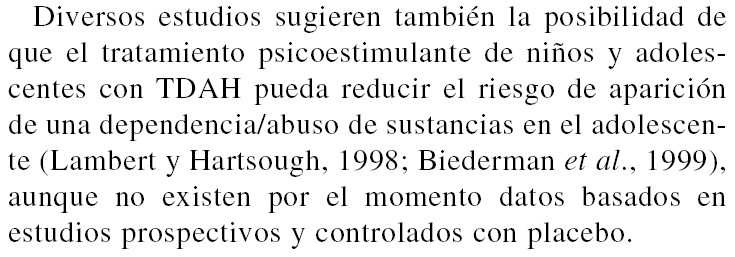 ----------------------------------------------------
------------------------------------------------------------------------------------
A  pesar de su efecto euforizante, no hay ninguna prueba de que un tratamiento con MPH aumente el abuso de sustancias.
Al contrario, reduce el riesgo de abuso de alcohol y drogas.
(Wilens et al, Pediatrics 2003, J.Pediatrics 2008).
Las formulaciones de acción prolongada tienen aún menos riesgo de abuso.
Mitos, Prejuicios y Errores
El metilfenidato es un sedante que hacen que los niños se vuelvan callados y sean más complacientes.

Los estimulantes tienen un efecto placebo, los supuestos beneficios  solo están en la mente del paciente, se enteran en el colegio, se van a meter con él.

Los estimulantes se recetan para ayudar a los padres no a los niños.

Los estimulantes arrebatan la chispa que tienen los niños con TDAH y merman su creatividad.
A tener en cuenta
Mayor efecto del tratamiento farmacológico por las mañanas (el efecto de los fármacos decrece a lo largo del día).Importante tener en cuenta a la hora de hacer exámenes.
Estar alerta ante efectos secundarios: náuseas, vómitos, cefalea, irritabilidad, inhibición. Recomendable informar a la familia.
Cualquier información aportada por los docentes sobre la evolución del alumno, es fundamental para el ajuste farmacológico por el médico.
¡Gracias!
[Speaker Notes: El TDAH requiere de un correcto reconocimiento y tratamiento precoz del TDAH. De lo contrario, este trastorno puede ocasionar serios problemas en el desarrollo del niño, entre ellos, una disminución del rendimiento académico, dificultades en la adaptación social y como resultado, serios desajustes emocionales]